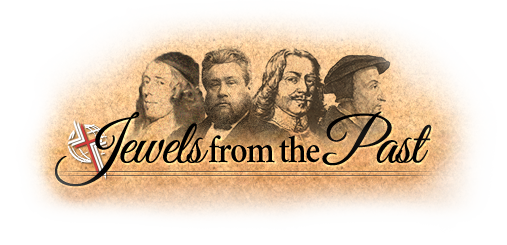 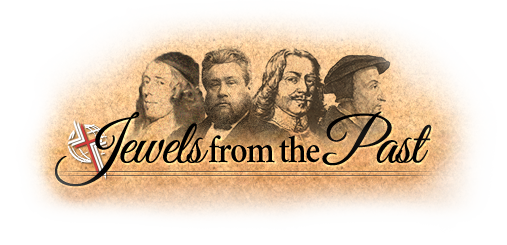 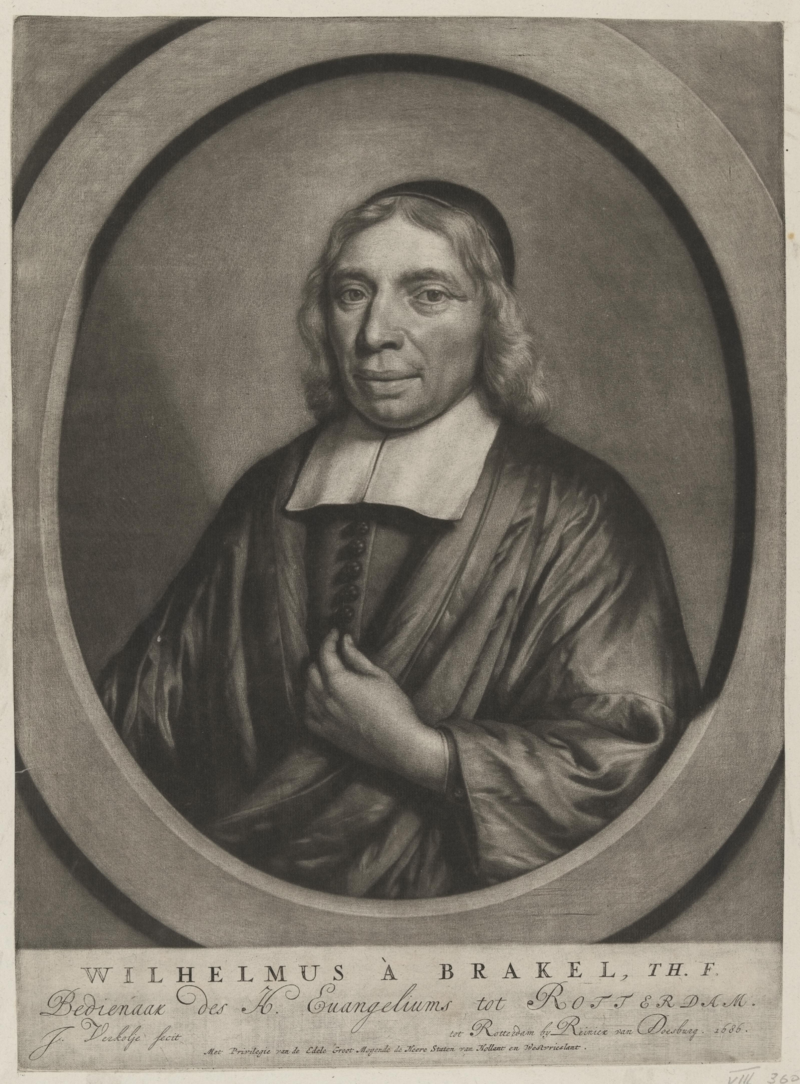 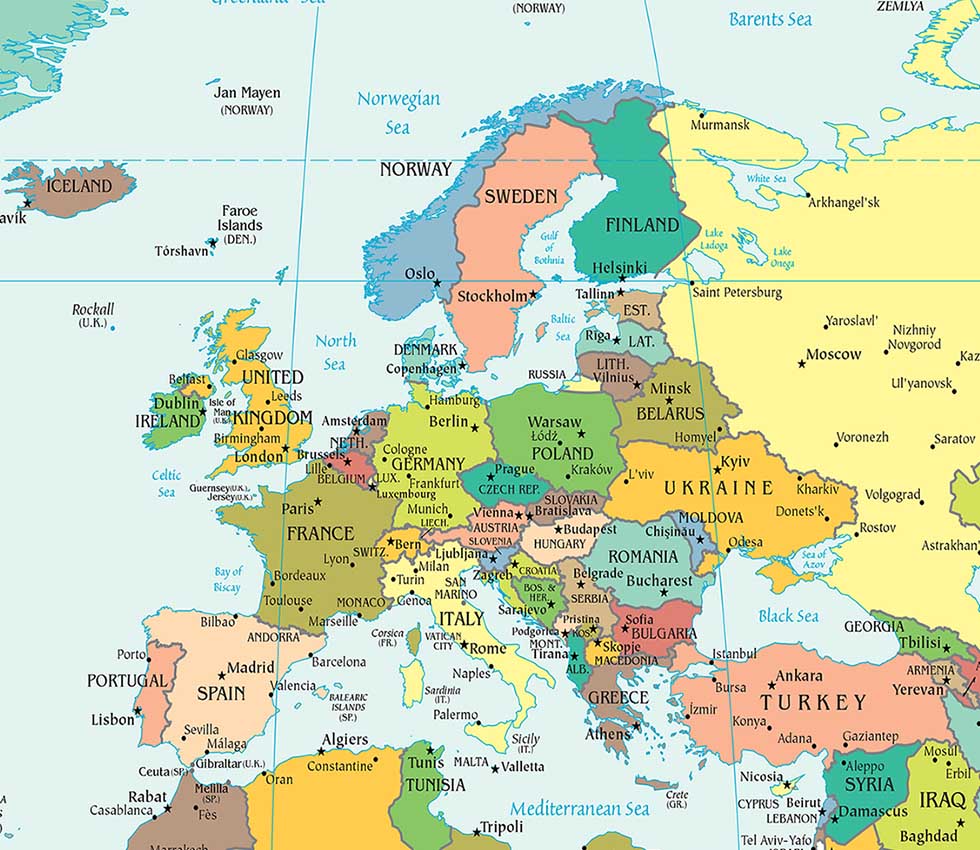 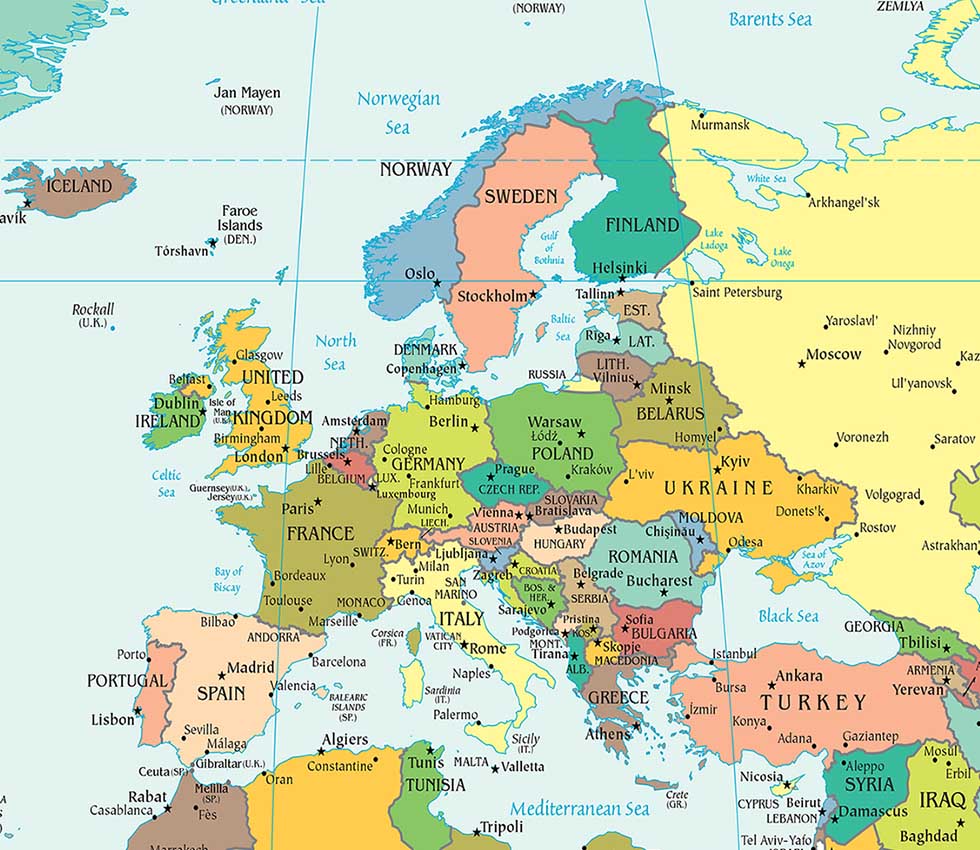 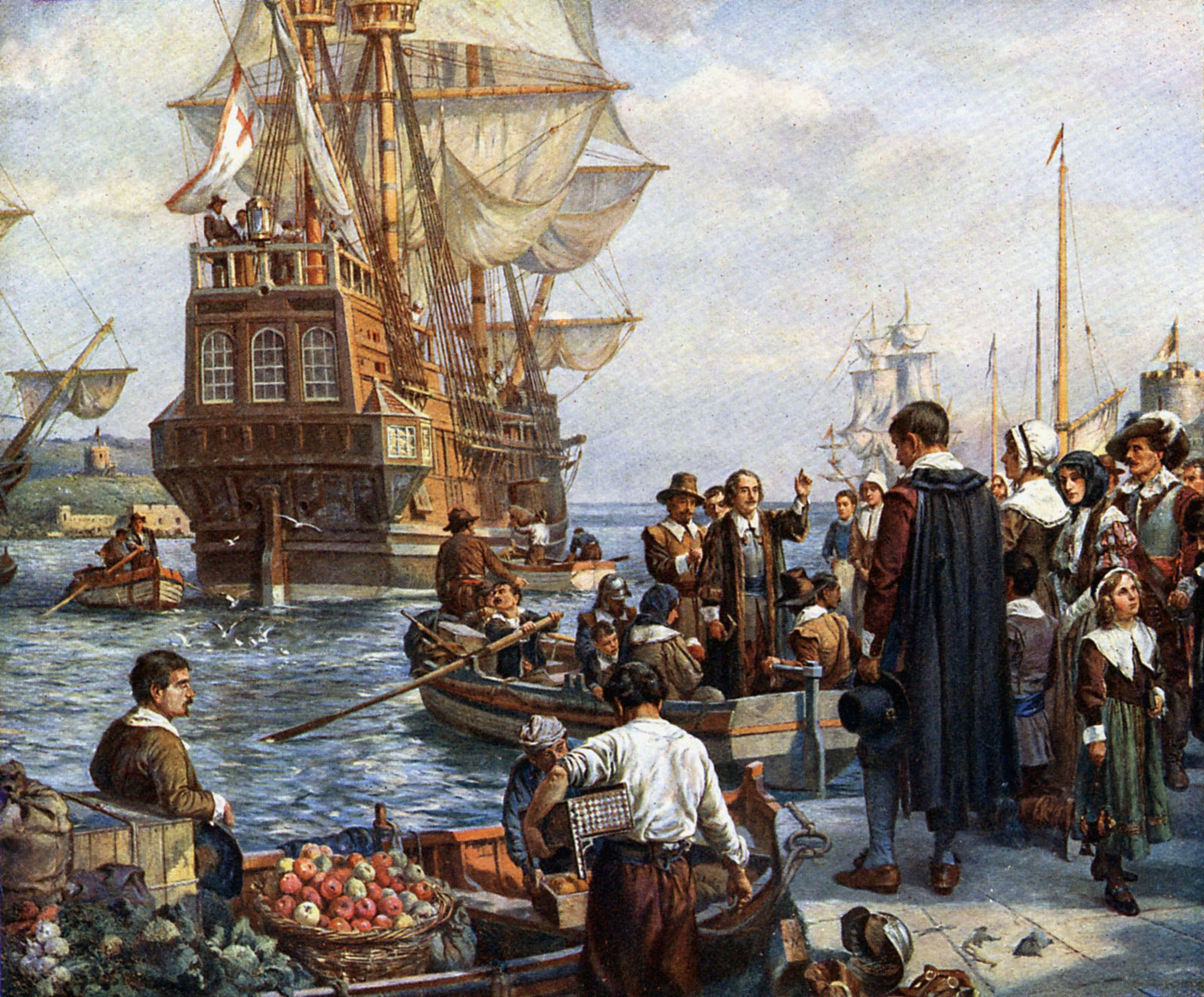 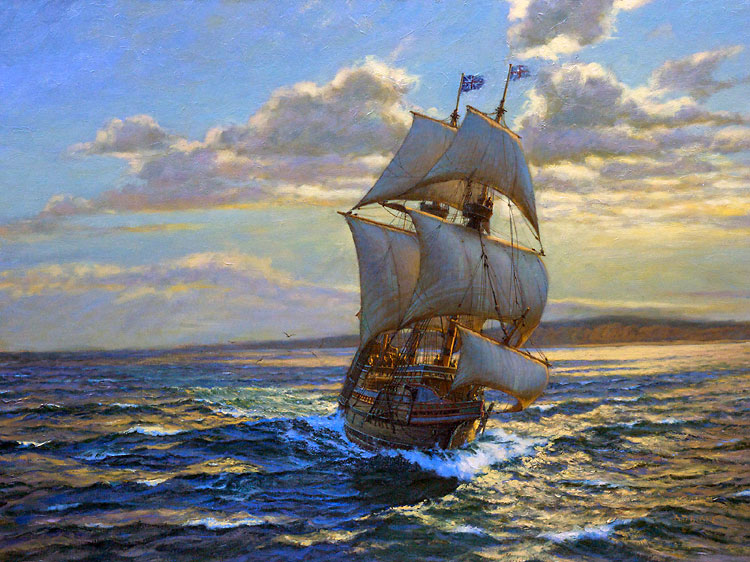 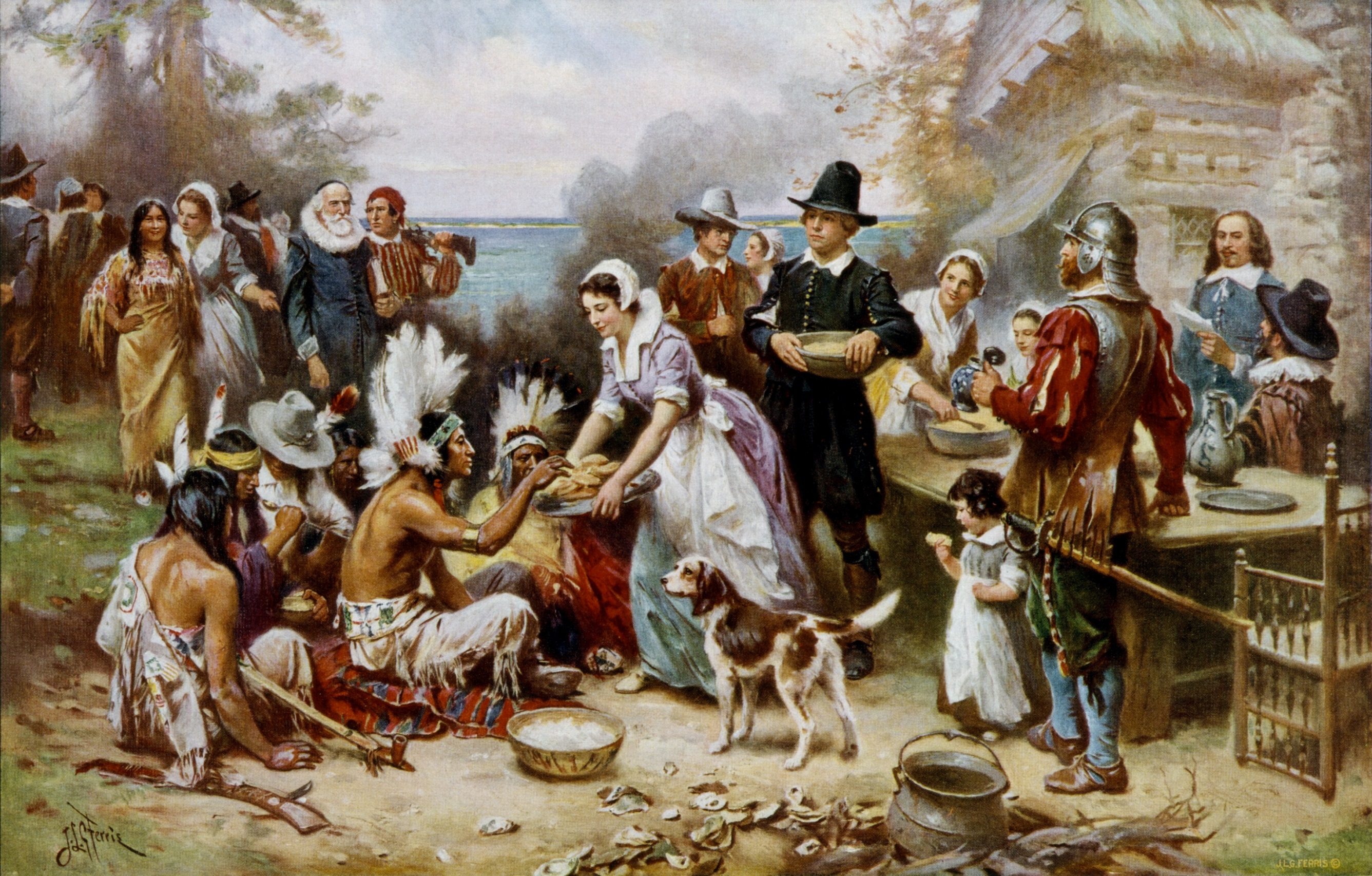 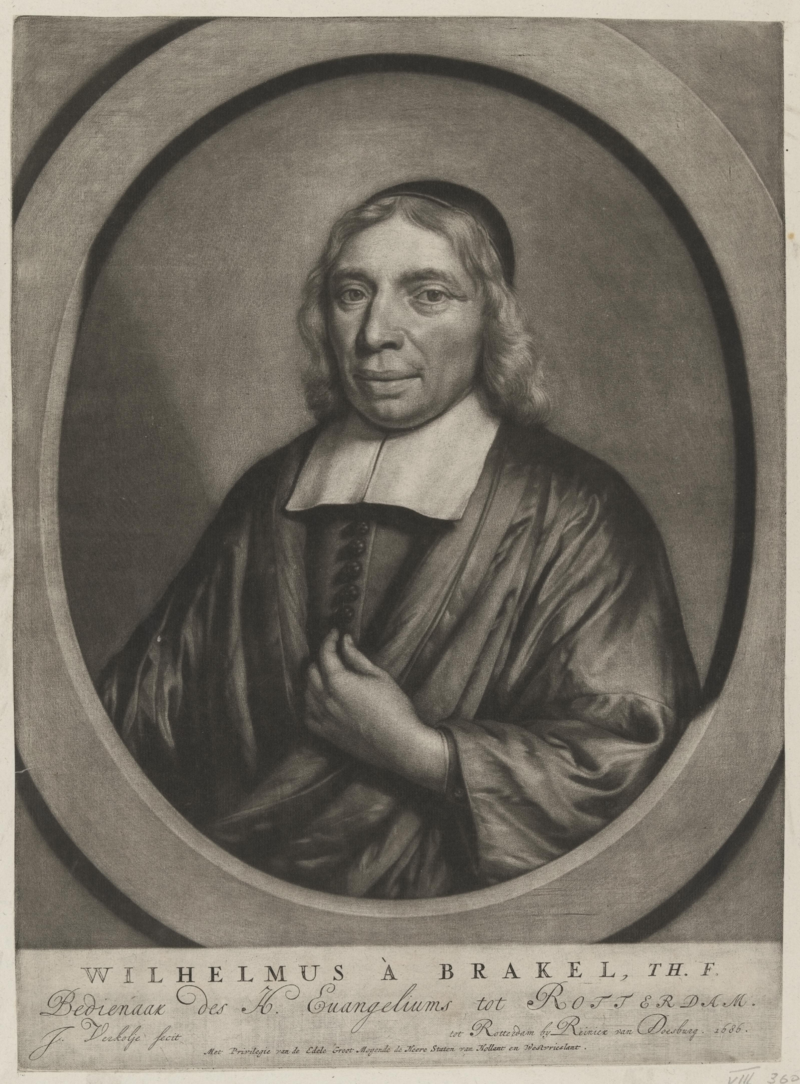 Wilhelmus à Brakel 	(1635-1711)
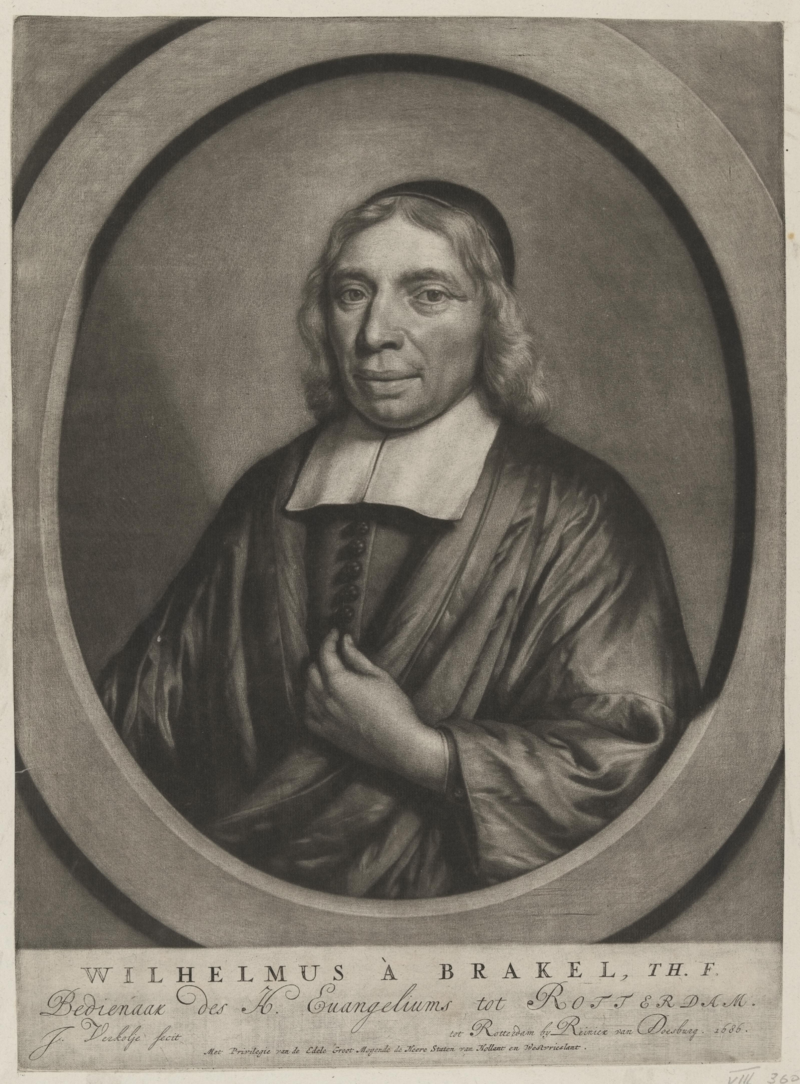 Wilhelmus à Brakel 	(1635-1711)

  Godly childhood
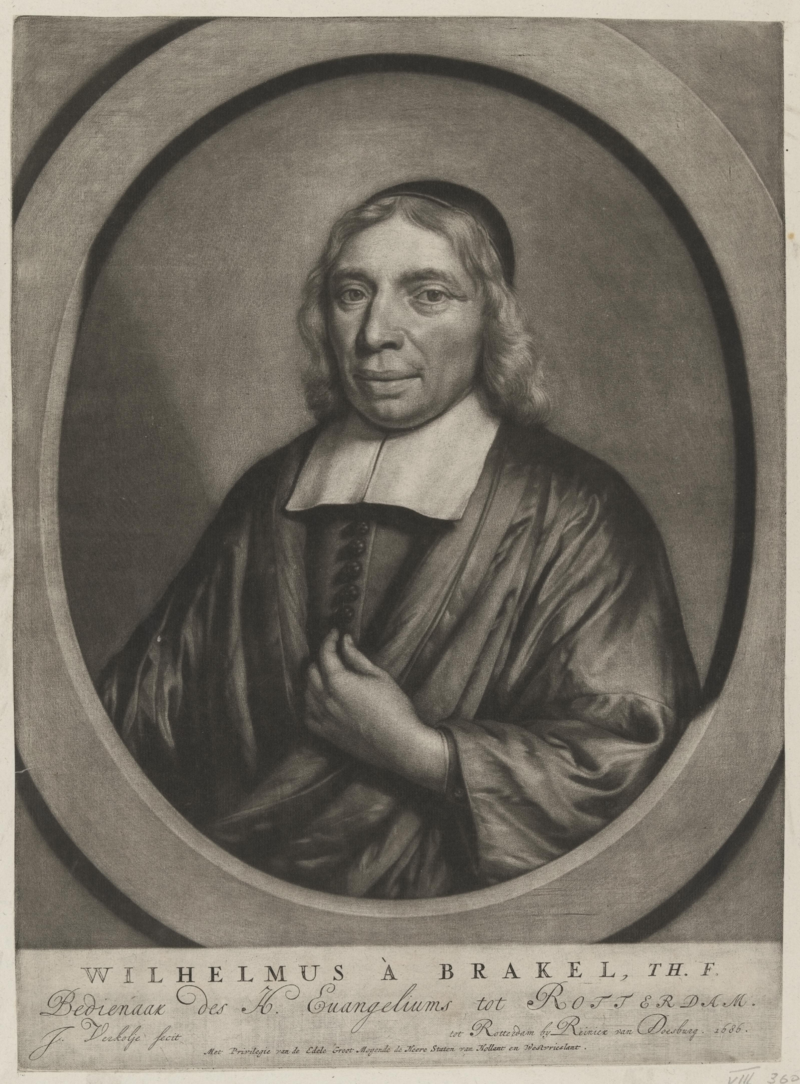 Wilhelmus à Brakel 	(1635-1711)

  Godly childhood
Praying mother

     Child, how much you will have to answer for if you do not fear God!
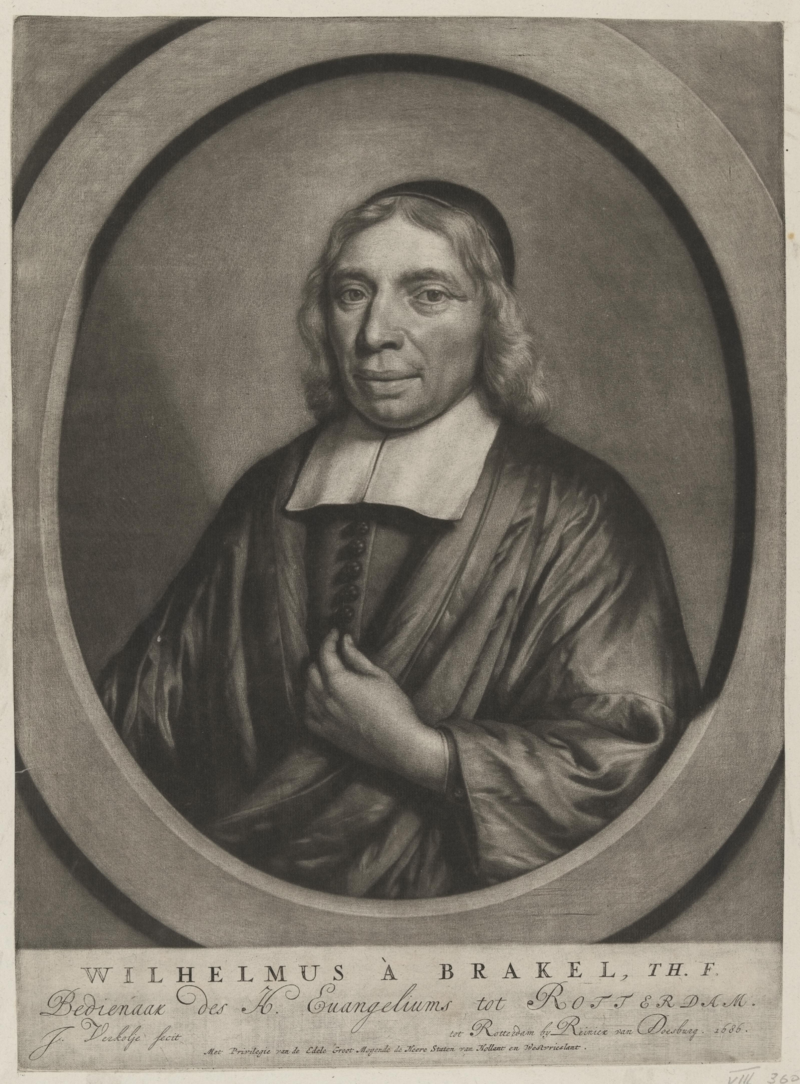 Wilhelmus à Brakel 	(1635-1711)

  Godly childhood
Praying mother
Praying father
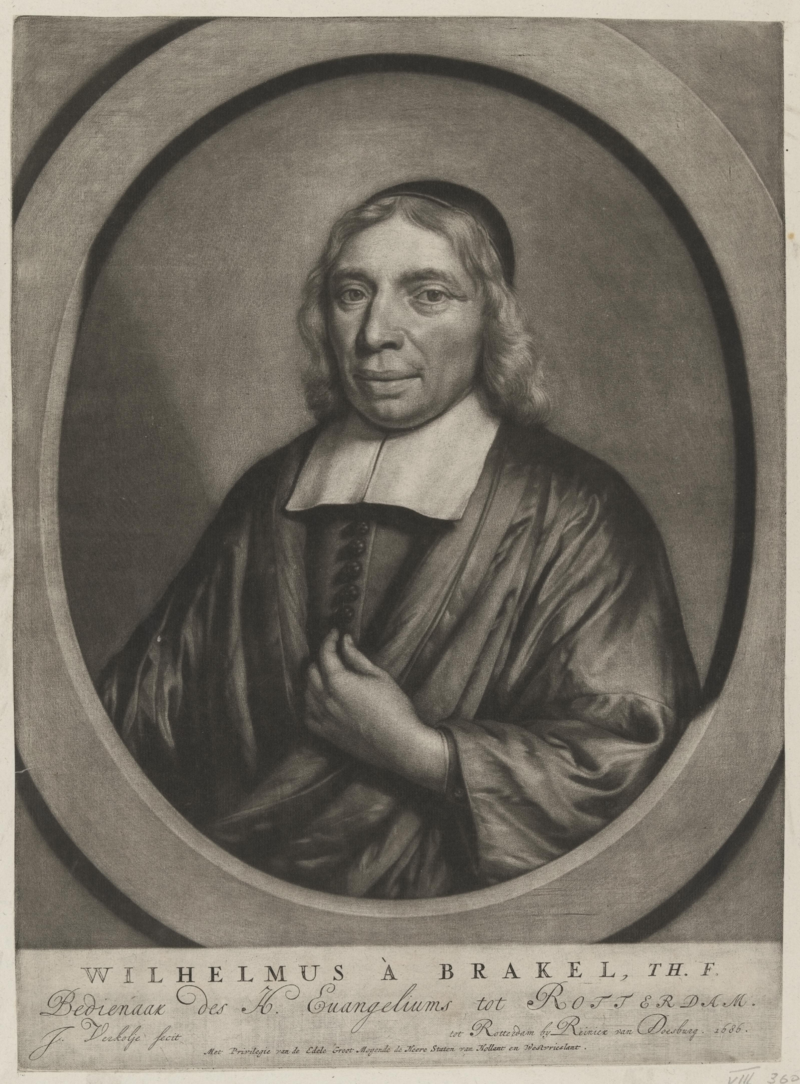 Wilhelmus à Brakel 	(1635-1711)

  Godly childhood
Praying mother
Praying father
Prayer a minister’s 
     first task
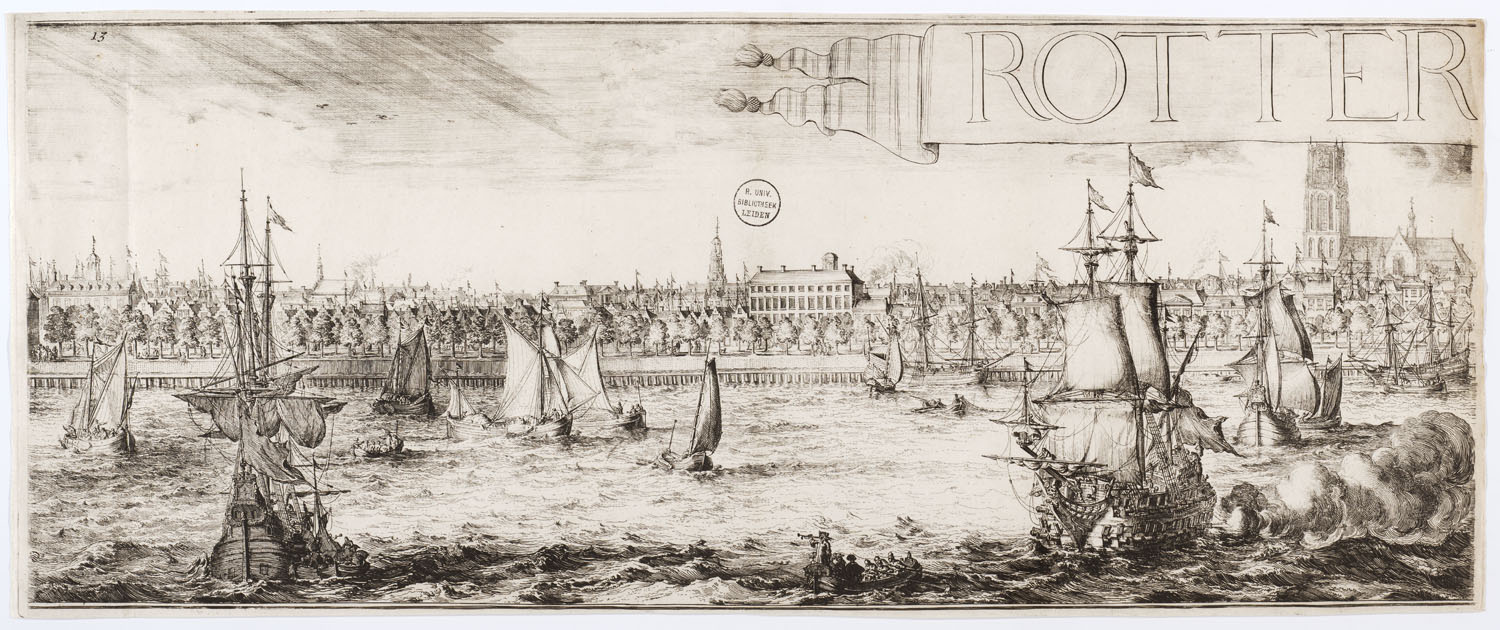 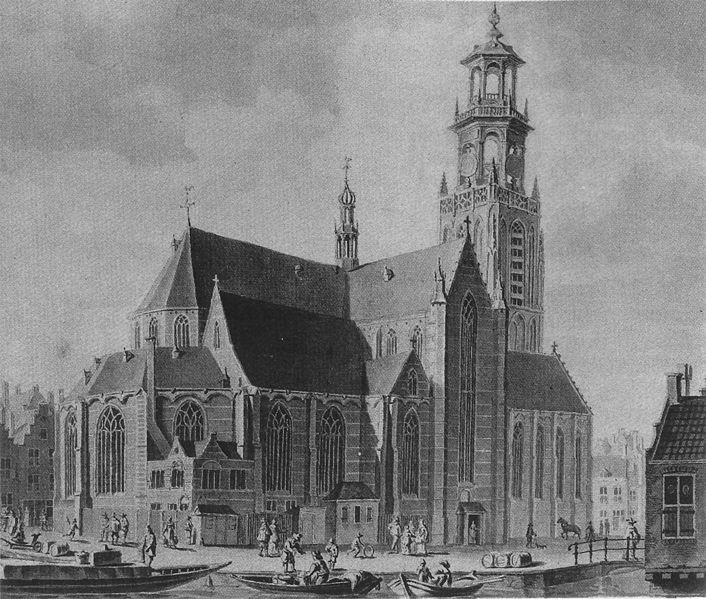 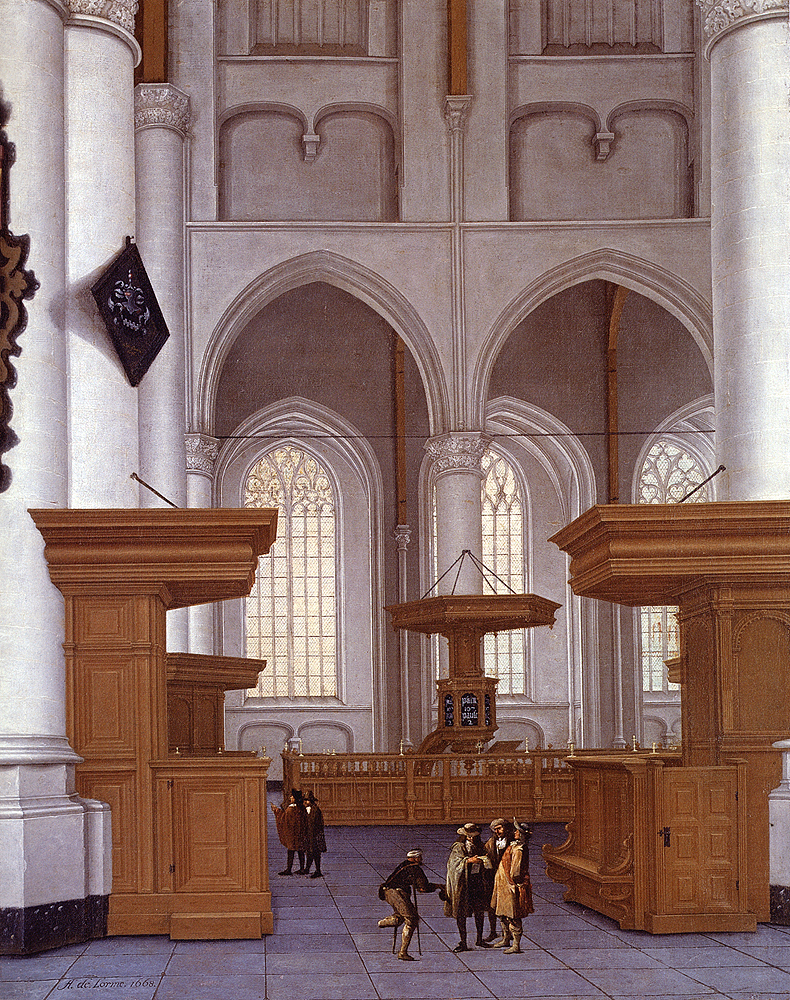 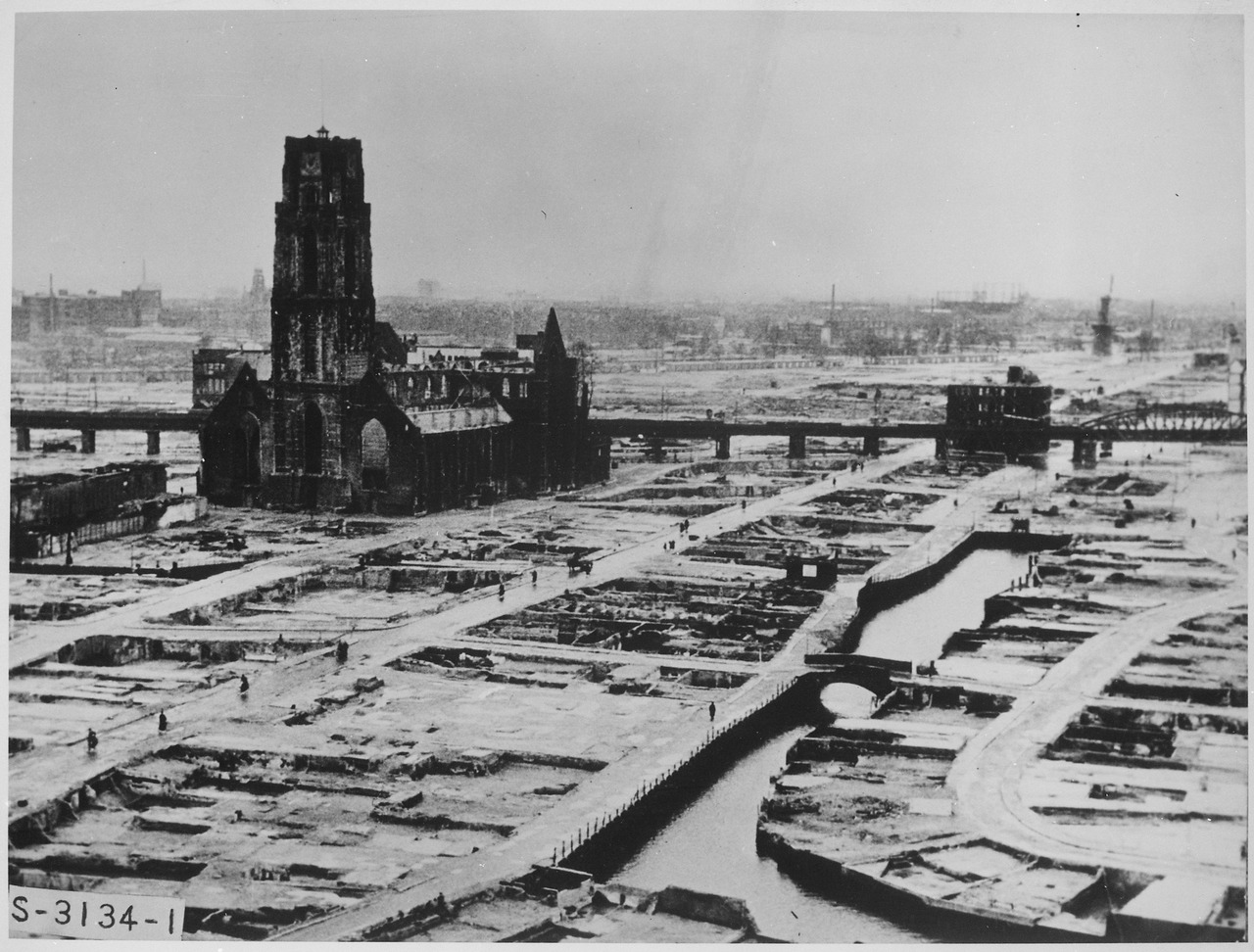 The Grote of St. Lawrence Church, often referred to simply as Laurence Church, a Gothic church in Rotterdam . She is the only vestige of the medieval Rotterdam's city center .  After bombing by Germans in WWII.
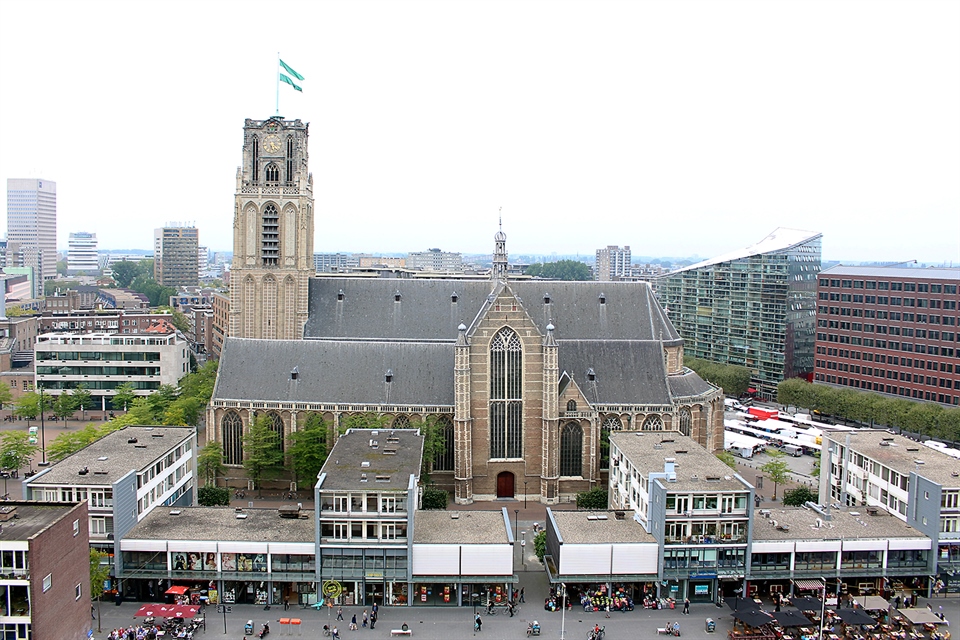 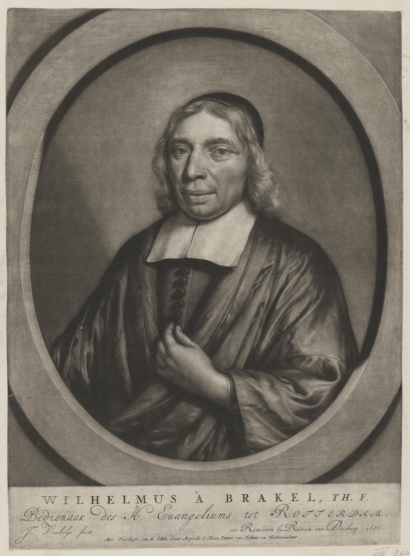 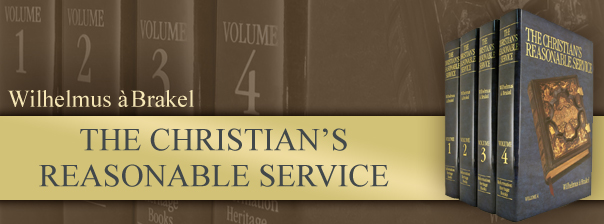 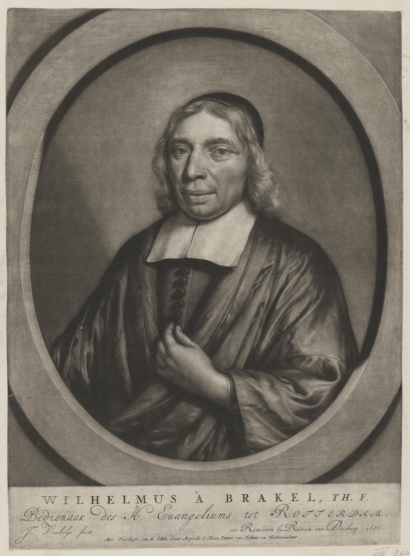 The acknowledgment of all God’s perfections, and the exercise of all virtues toward God coalesce in prayer. . .
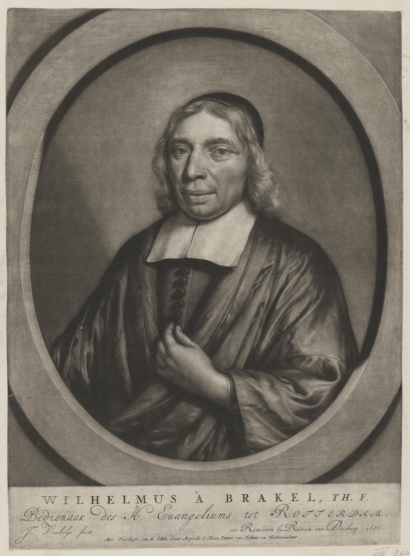 Consequently, the exercise of religion is comprehensively expressed as praying and calling upon God . . . (Gen. 4:26).
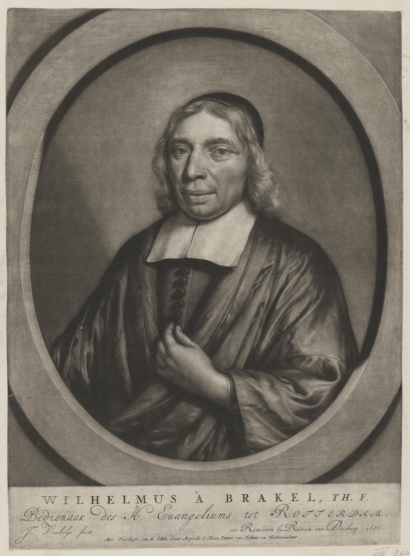 Prayer is the expression of holy desires to God in the name of Christ. . .
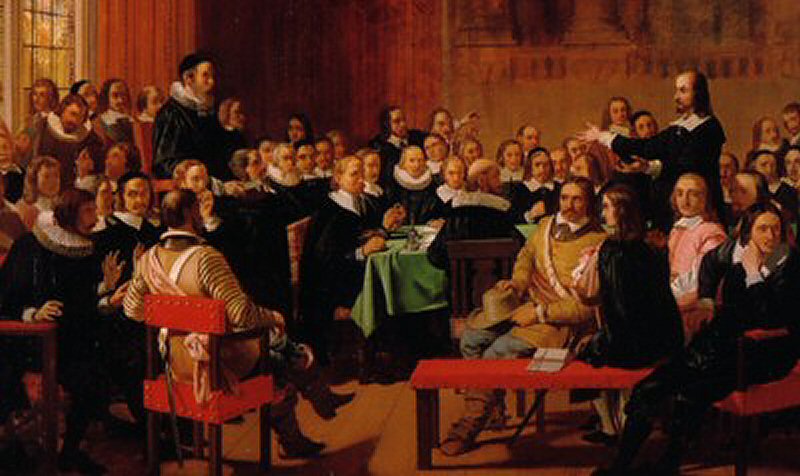 Prayer is the offering up of our desires unto God for things agreeable to His will, in the name of Christ, with confession of our sins, and thankful acknowledgement of His mercies.
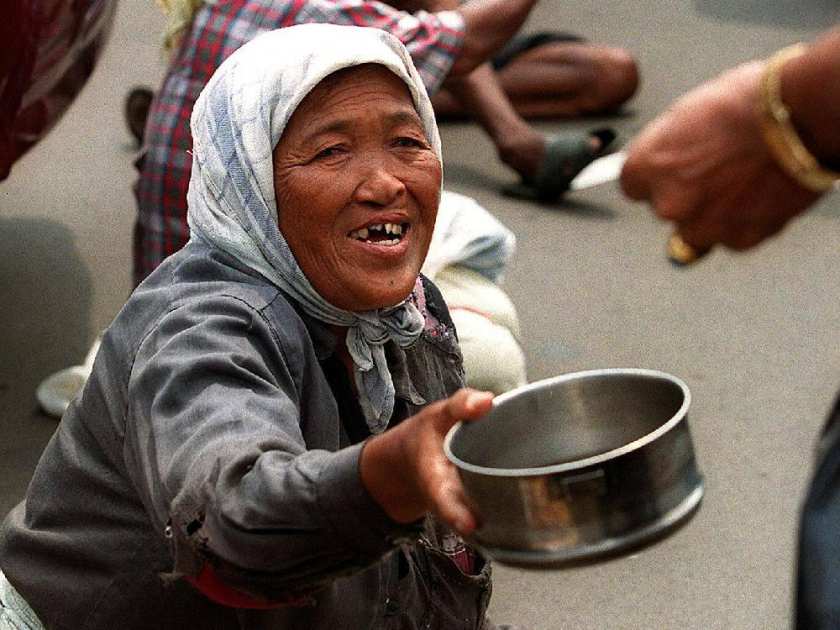 Man is but an empty vessel who must obtain his fulfillment from elsewhere. . .
Man is but an empty vessel who must obtain his fulfillment from elsewhere. . . To that end the Lord has given man the ability to desire and to give expression to his desires.
3 Objects of Attention:
3 Objects of Attention:

One:    Upon himself
3 Objects of Attention:

One:    Upon himself

	His impotence
3 Objects of Attention:

One:    Upon himself
	His impotence
	
		He perishes from hunger. . . He 	also knows that no creature can 	give him this. . .
3 Objects of Attention:

One:    Upon himself
	His impotence
	
		He perishes from hunger. . . He 	also knows that no creature can 	give him this and he also does not 	desire to receive it from a creature.
3 Objects of Attention:

One:    Upon himself

	His impotence
	His unworthiness
3 Objects of Attention:

One:    Upon himself
	His impotence
	His unworthiness

		His prayer is so sinful and so 	deficient that by it he cannot move 	God to help him.
3 Objects of Attention:

One:    Upon himself
Two:    Upon God
3 Objects of Attention:

One:    Upon himself
Two:    Upon God

	Holding the Lord before Him as being majestic, omniscient, glorious, immanent, holy—as well as gracious in Christ, merciful, and omnipotent.
3 Objects of Attention:

One:    Upon himself
Two:    Upon God
Three: Upon what he desires.
3 Objects of Attention:

One:    Upon himself
Two:    Upon God
Three: Upon what he desires.

	 Prayer is the expression of holy desires to God. . .
We desire temporal and spiritual matters in a spiritual sense if it is lawful to desire these things. . .
We desire temporal and spiritual matters in a spiritual sense if it is lawful to desire these things and we desire them in order to be able to better serve God joyfully and zealously. . . So that in them we may observe, acknowledge, and praise God’s grace, goodness, help, and power, finding delight in doing so.
We desire temporal and spiritual matters in a spiritual sense if it is lawful to desire these things and we desire them in order to be able to better serve God joyfully and zealously. . . So that in them we may observe, acknowledge, and praise God’s grace, goodness, help, and power, finding delight in doing so.
We desire temporal and spiritual matters in a spiritual sense if it is lawful to desire these things and we desire them in order to be able to better serve God joyfully and zealously. . . So that in them we may observe, acknowledge, and praise God’s grace, goodness, help, and power, finding delight in doing so.
We desire temporal and spiritual matters in a spiritual sense if it is lawful to desire these things and we desire them in order to be able to better serve God joyfully and zealously. . . So that in them we may observe, acknowledge, and praise God’s grace, goodness, help, and power, finding delight in doing so.
We desire temporal and spiritual matters in a spiritual sense if it is lawful to desire these things and we desire them in order to be able to better serve God joyfully and zealously. . . So that in them we may observe, acknowledge, and praise God’s grace, goodness, help, and power, finding delight in doing so.
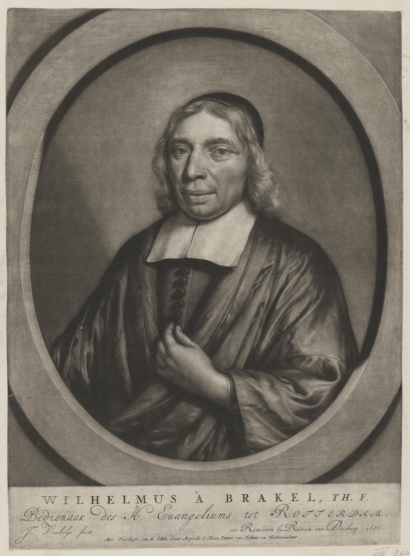 Following his childhood, Wilhelmus attended the Latin school in Leeuwarden. At that time his father pastored in the village of Beers, southwest of Leeuwarden. Distance made it impossible to travel back and forth each day. Wilhelmus would come home on Saturday and return to school on Monday. His father would accompany him for a distance. As long as possible he would watch his son in the distance while quietly beseeching the Lord to protect him. This concern and dependency upon God made such a deep impression upon Wilhelmus that he would frequently be in prayer himself as he continued his walk to Leeuwarden."